Test-beam 2025
Wolfgang Lohmann
organisational
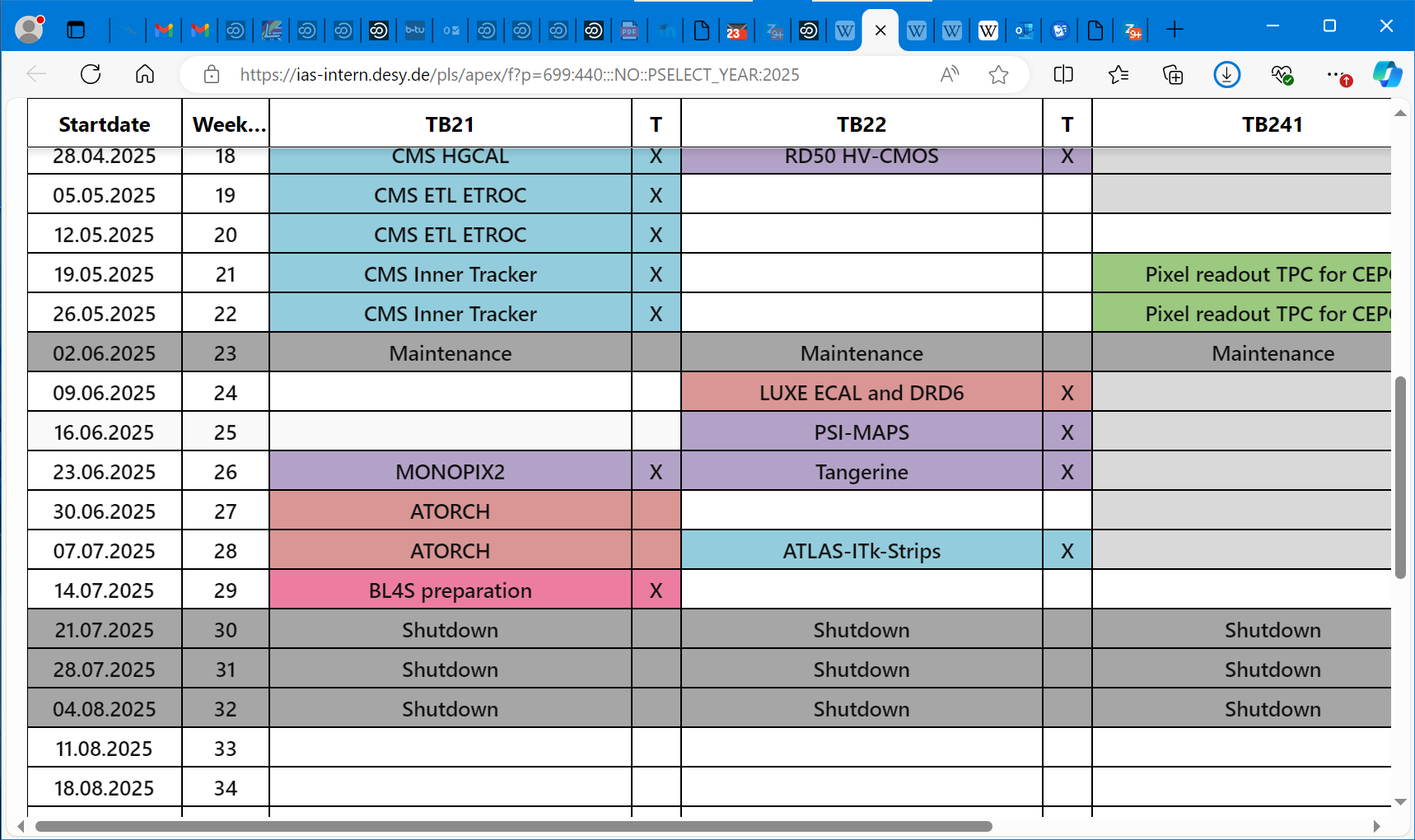 organisational
A partly instrumented prototype of a highly compact and granular electromagnetic calorimeter will be installed in the area and  after a full system test, including a dedicated FE electronics and FPGAs for data preprocessing, the performance will be measured in an electron beam of up to 5 GeV. This includes longitudinal and transversal shower size and energy resolution.
Participating labs are AGH Cracow, IFIC Valencia, ISS Bukharest, University of Warsaw and University of Tel Aviv.
Hardware requests
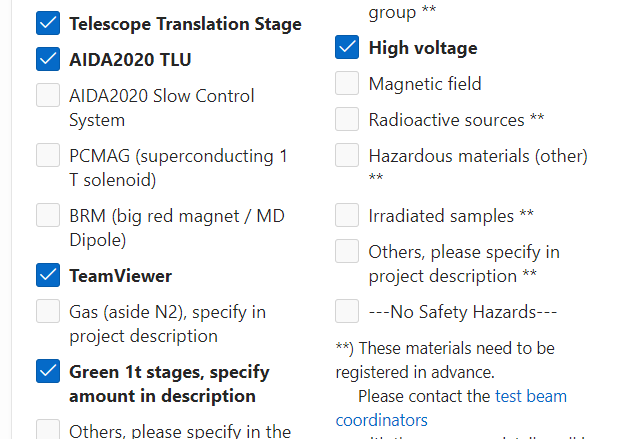 organisational
Please read the general DESY test beam and safety rules underhttps://particle-physics.desy.de/test_beams_at_desy/tb_rules__safety_instructions/

All test beam areas are secured by the access control system DACHS(DESY Access Handling System). Therefore you need a valid DACHS card towork in these areas!
 
In case, you or your group members need a DACHS card we will use your recorded datato issue your DACHS card, but one have to be registered there in a very timely manner.  Otherwise we cannot ensure your access to the test beam area.You can obtain your DACHS card at DESY, in bldg. 6/ R110(Mon-Thu 8:00-12:00 and 13:00-16:00, Fri 8:00-12:00 and 13:00-14:00).
organisational